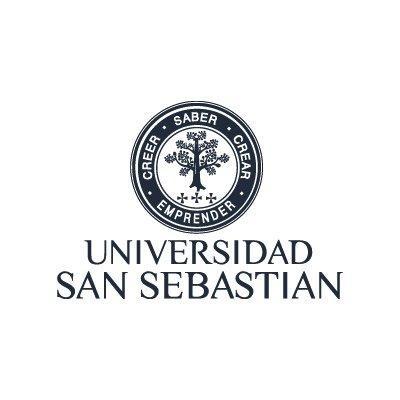 Universidad San Sebastian.                                                                                                                               Facultad de Ciencias de la Educación, 
Pedagogía en Educación Diferencial
Textos narrativos
¿Qué es el texto narrativo?
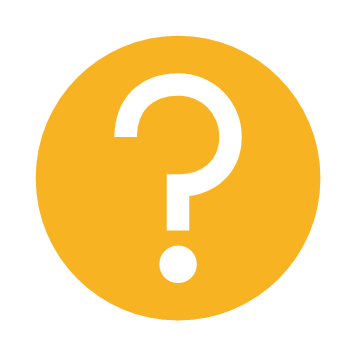 el texto narrativo                  es el relato                             de acontecimientos                   de diversos personajes, reales o imaginarios, desarrollados                         en un lugar y a lo largo                    de un tiempo.
Estructura del texto narrativo
Elementos del texto narrativo
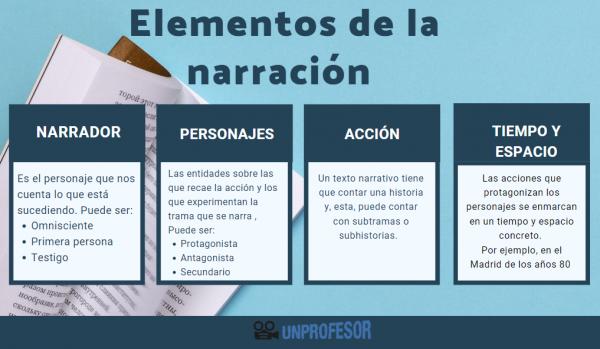 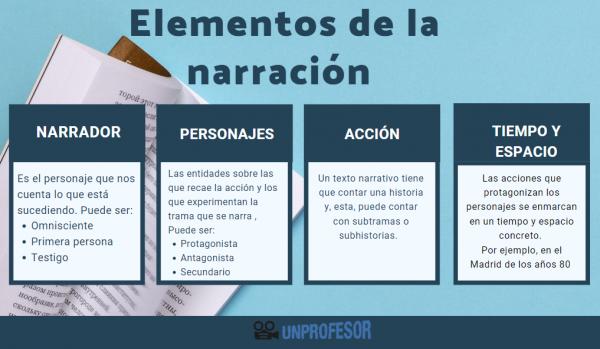 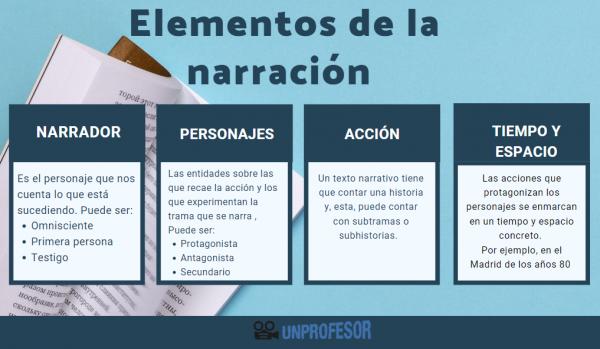 Tipos de textos narrativos
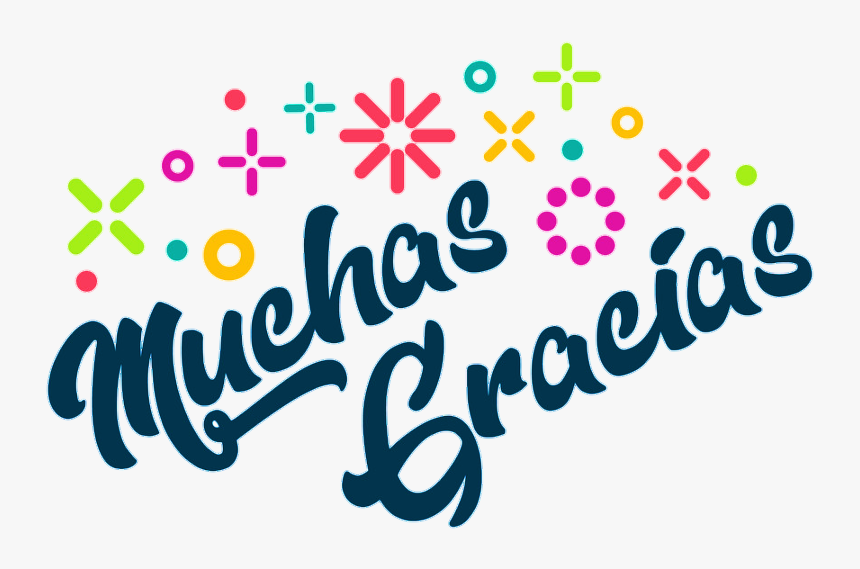 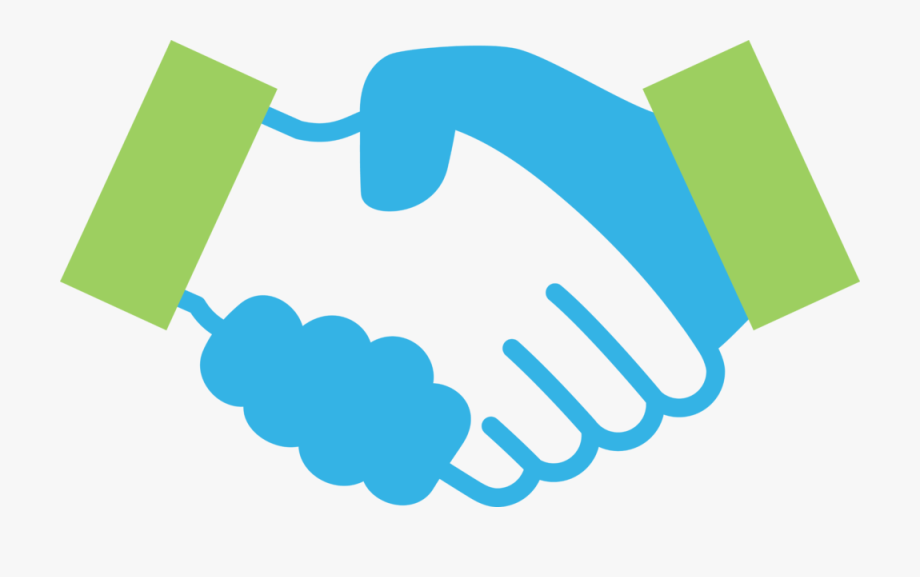